A Look at Local Data
Patrick Hickman
Ohio’s Attendance Advisor
Office of Whole Child Supports
Department of Education and Workforce
September 2024
2
Topics
Ohio Chronic Absence Data
Gathering Local Data
Next Steps
Q&A
3
What is Chronic Absence?
Chronic absence is defined as missing 10 percent or more of school for any reason.
Chronic Absence
Excused
absences
Unexcused
absences
Suspensions
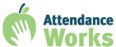 Chronic absence is different from truancy (unexcused absences only) or average daily attendance (how many students show up to school each day).​
4
[Speaker Notes: Chronic absence is defined as missing 10 percent or more of school for any reason.- this includes all time out of school excused, not excused and suspensions.
Chronic absence is a student based statistic]
Chronic Absence Statewide
5
Chronic Absence by Grade Level
6
Chronic Absence in Ohio by Typology
7
Chronic Absence – Students At-risk
8
[Speaker Notes: % Of the kids in the vulnerable group who were chronically absent.]
Chronic Absence - Economically Disadvantaged
9
[Speaker Notes: % Of the kids who were chronically absent are represented in blue/red with those who are also economically disadvantaged red.]
Absences Add Up!
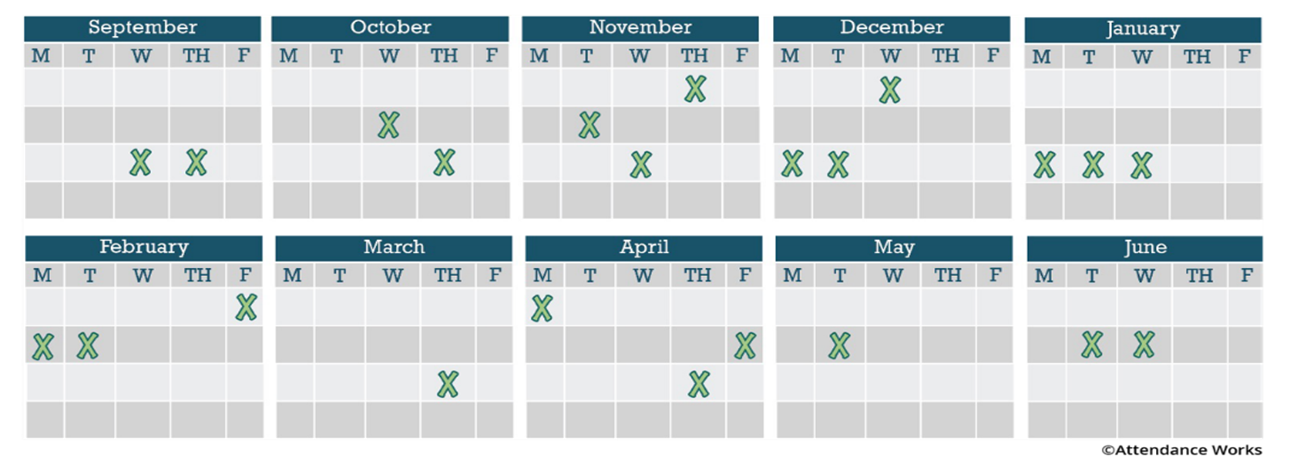 Missing just 2 or 3 days a month can lead to chronic absence.
10% of the school year = 18 days of absence
This translates to almost one month of missed learning
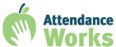 10
Pathway For Change
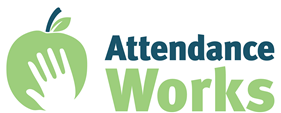 [Speaker Notes: 30 second note: what does your school community currently think about “attendance”? What about students? Parents and families? The role of school?]
Tools for Mindset
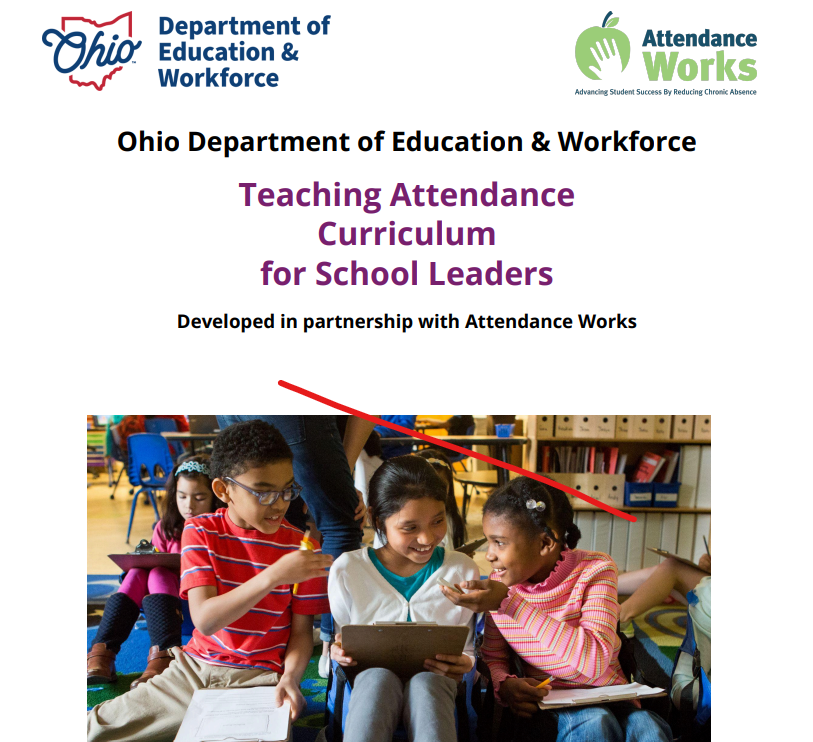 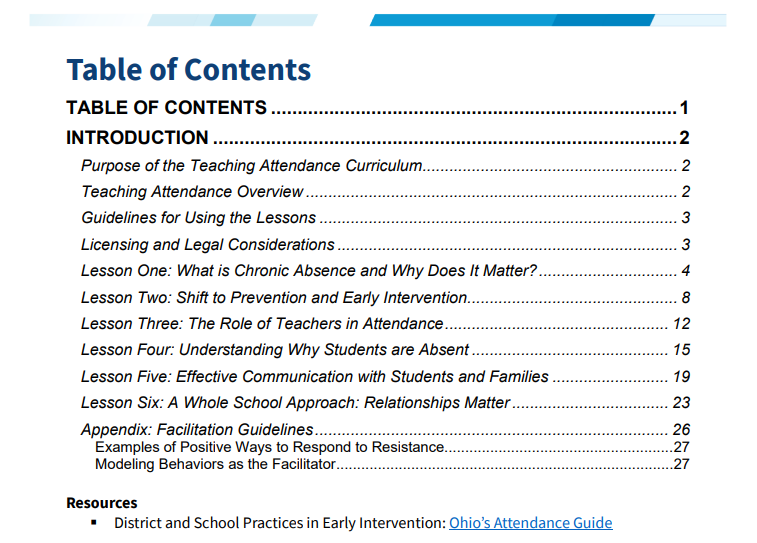 12
Local Look
13
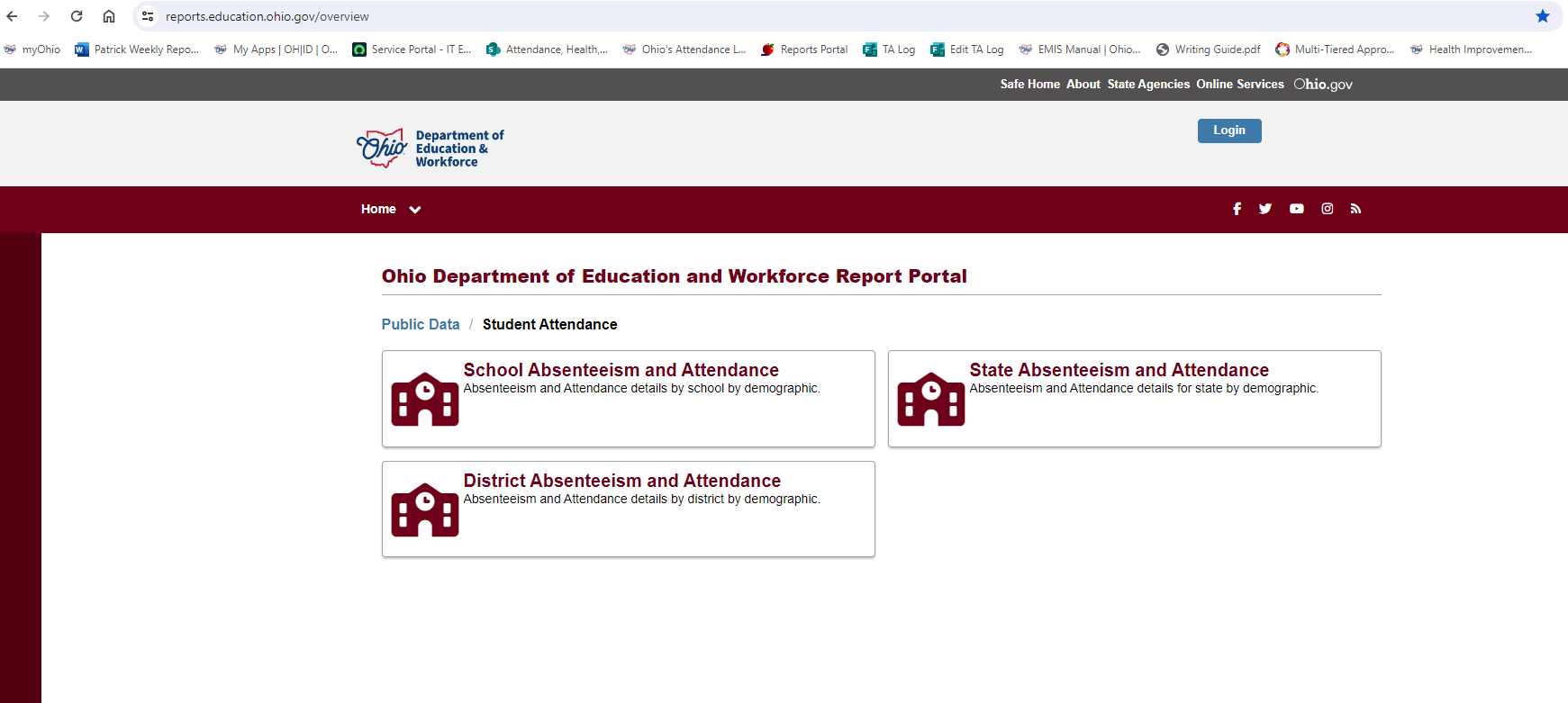 14
Next Steps
15
What Do We Notice About:
Students in grades K-3 who were never chronically absent were 6.7x more likely to pass the 3rd Grade Reading Guarantee
16
[Speaker Notes: Things maybe working/not working. Groups/individuals to talk with?]
Gathering Qualitative Data
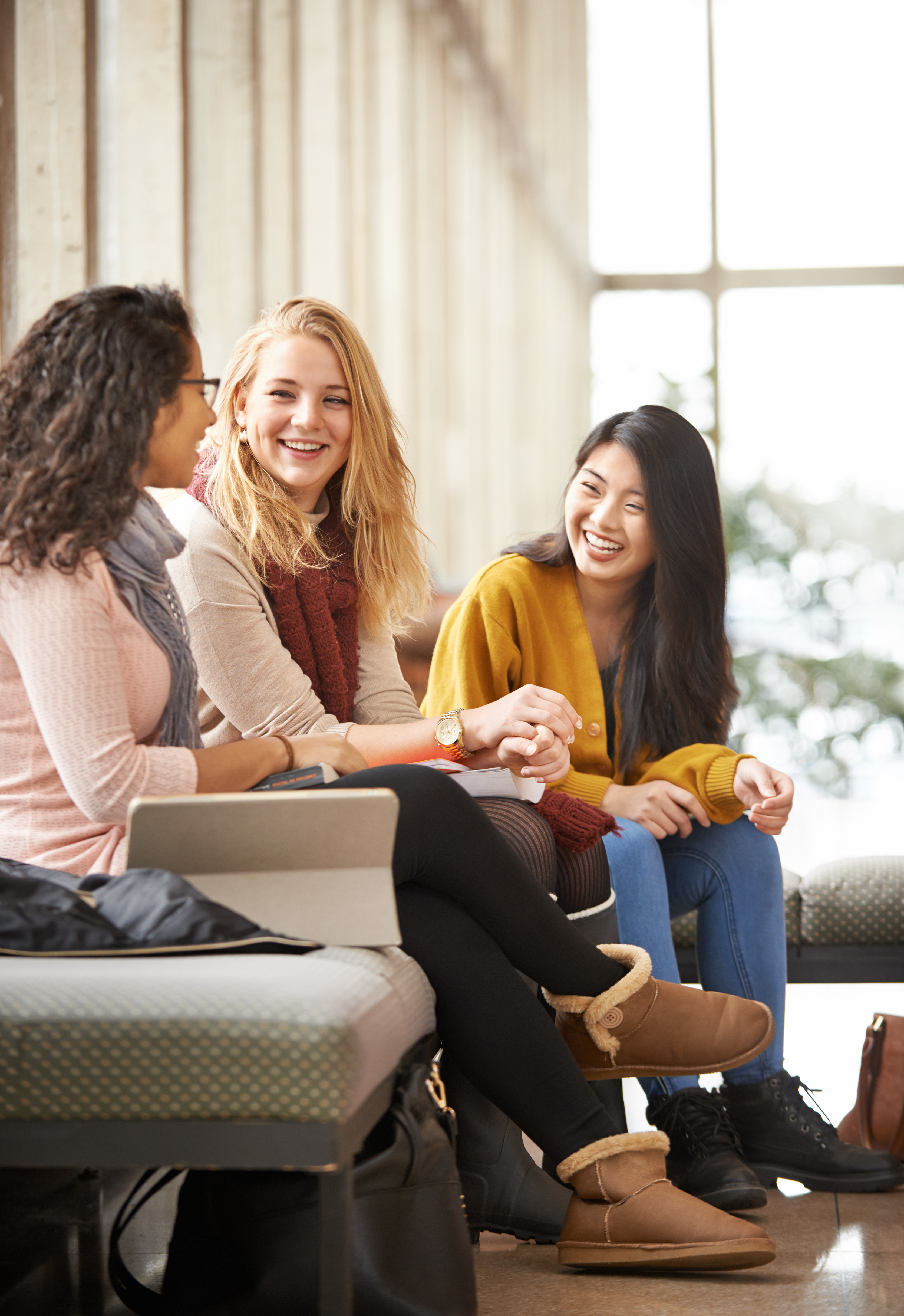 Student Shadowing
	Toolkit included

Relationship Mapping

Attendance Works Resources
	Empathy interviews and Student focus groups
	Root causes
17
[Speaker Notes: We need to do root cause and understand before we start throwing interventions at our students.]
Patrick Hickman
	Ohio’s Attendance Advisor
	Patrick.Hickman@education.ohio.gov